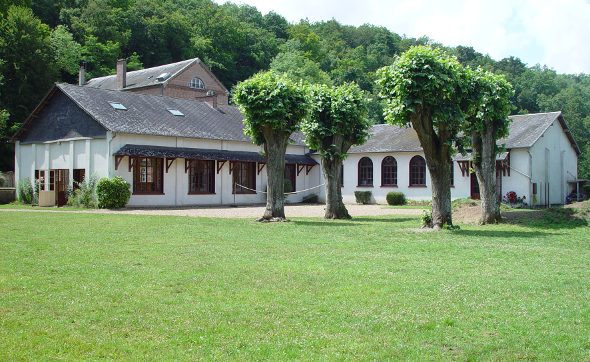 Classes de CPA & CPB
Classe découverte « Eveil des 5 sens »
Du 25 mars au 1er avril 2019
À Brezolles (Eure-et-Loir)
Plan
Objectifs généraux
Permettre à la classe de vivre et d’apprendre autrement 
Un prétexte pour lancer des projets  divers dans l’année : sortie en forêt, ateliers des 5 sens, cahiers des 5 sens (inventer une recette de soupe),  yarnbombing
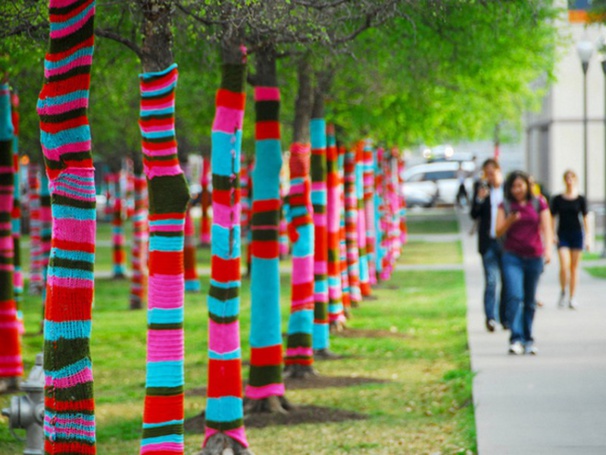 Le centre  (Le Moulin de la Mulotière)
Un centre réservé pour nos 2 classes
Un site sécurisé
Une équipe fixe d’animateurs qui connaissent le centre
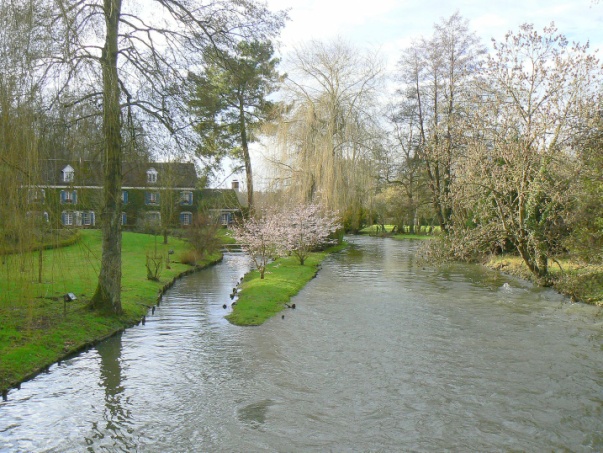 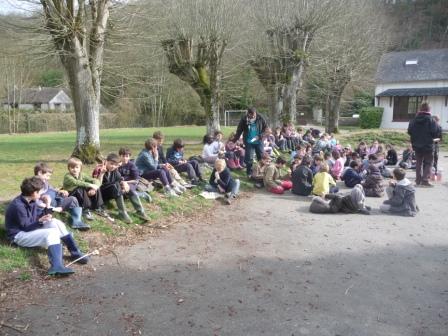 Le programme de la semaine
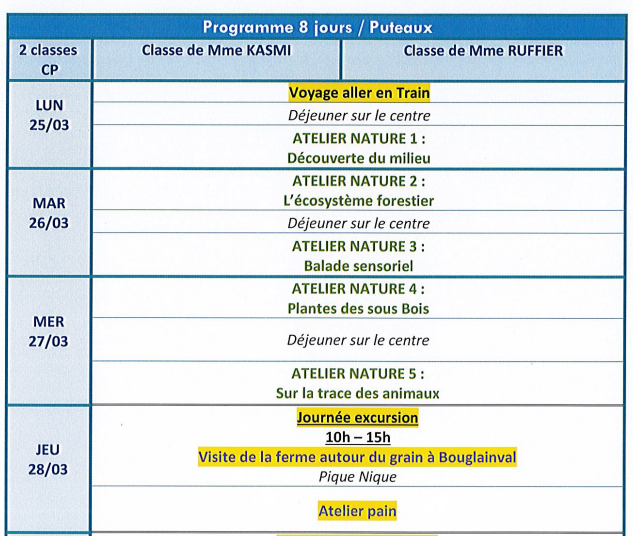 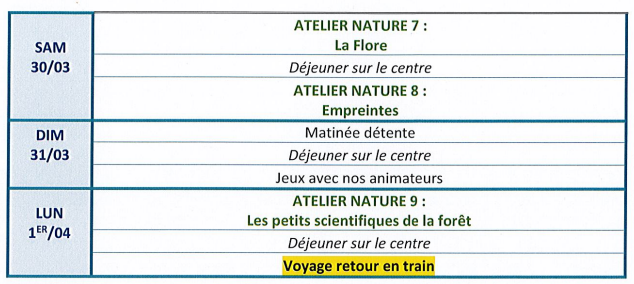 Une journée type
Réveil jusqu’à 8h00 en fonction du rythme de chaque élève
Début des activités à 9h00
Repas au centre ou pic-nic (jeudi) vers 12h00
Début des activités à 13h30
Jeux avant le goûter 
Goûter à 16h30
Temps d’étude et de douche à 17h00
Dîner à 19h00
Veillée à 20h00
Coucher à 21h00
Aspects administratifs
Documents que les parents doivent fournir, autorisations à signer.
Fiche sanitaire de liaison 
Fiche de renseignements 

Assurances civiles
Pas de carnet de santé (photocopies si besoins particuliers)
Aspect financier
Coût du séjour par enfant payé par la ville : 688  euros

Part famille :  entre 64 et 200 euros  pour un élève putéolien (240 pour un élève non putéolien

Possibilité de payer en plusieurs fois jusqu’au mois de juin (inscriptions à partir du 28 janvier)
Avis d’imposition à envoyer à nblanc@mairie-puteaux.fr ou à déposer directement à la mairie
Transports
Heure de rendez-vous à 8h45
Départ en car de l’école le lundi 25 mars à 9h15
Départ en train à 10h55 de la gare Montparnasse
Arrivée à Verneuil-sur-Avre à 11h57
Départ en car pour Le Moulin de la Mulotière
Arrivée au centre à 12h45
Départ en train à 13h15 de Verneuil-sur-Avre 
Arrivée à l’école vers 16h15
Chambres
2 étages
1 chambre d’enseignant par étage
1 étage filles / 1 étage garçons
Chambres en fonction des affinités, nom de la chambre en référence aux 5 sens
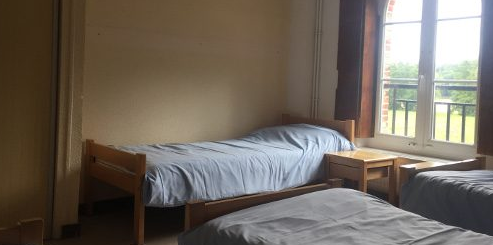 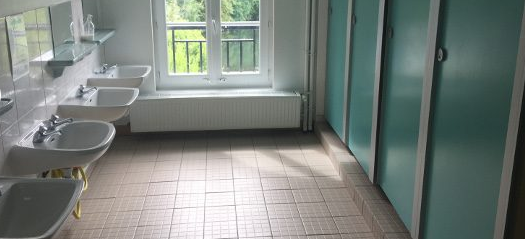 Le trousseau
Petit conseil  : faire la valise avec son enfant le rendra plus autonome lors du séjour

Marquer les vêtements de l’enfant  

Penser au doudou ! (si doudou il y a) et au sac de linge sale
Photos de famille avec de la pate à fixe

Valise récupérée  le vendredi avant le départ et acheminée par un transporteur
Le trousseau Règles à respecter
PAS d’argent de poche

 PAS de bijoux ou objet de valeur (consoles, tablettes etc)

PAS de nourriture ou de bonbons

Pas de téléphone
Santé
Assistante sanitaire en permanence sur le site avec diplôme de secourisme (PAI pris en charge)

Cabinet médical dans le village

Pharmacie et médecin en contact avec Cap Monde (déjà prévenus de notre arrivée)
Accompagnateurs
Les enseignantes
5 animateurs expérimentés connaissant parfaitement le centre 
2 intervenants spécialisés
Au total : une moyenne d’1 adulte pour 9 enfants
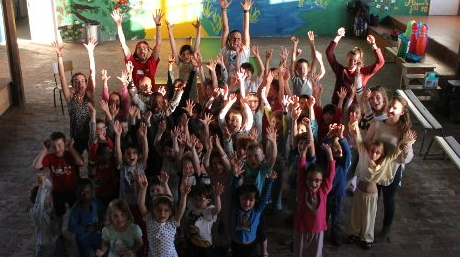 Communication
Blog de l’école : photos et résumé des activités seront postés quotidiennement par l’intermédiaire du directeur

Carte postale à préparer en amont

Pas de téléphone (sauf maladie, bobos)
Régimes alimentaires
Merci de nous indiquer clairement régimes alimentaires (pas de viande, pas de )

Cantine : aliments frais et préparés sur place
Préparation des élèves
En classe : Présentation de photographies du centre

 Fait référence régulièrement au séjour…

 A vous de leur parler aussi du séjour
VOS QUESTIONS OU REACTIONS…
Merci